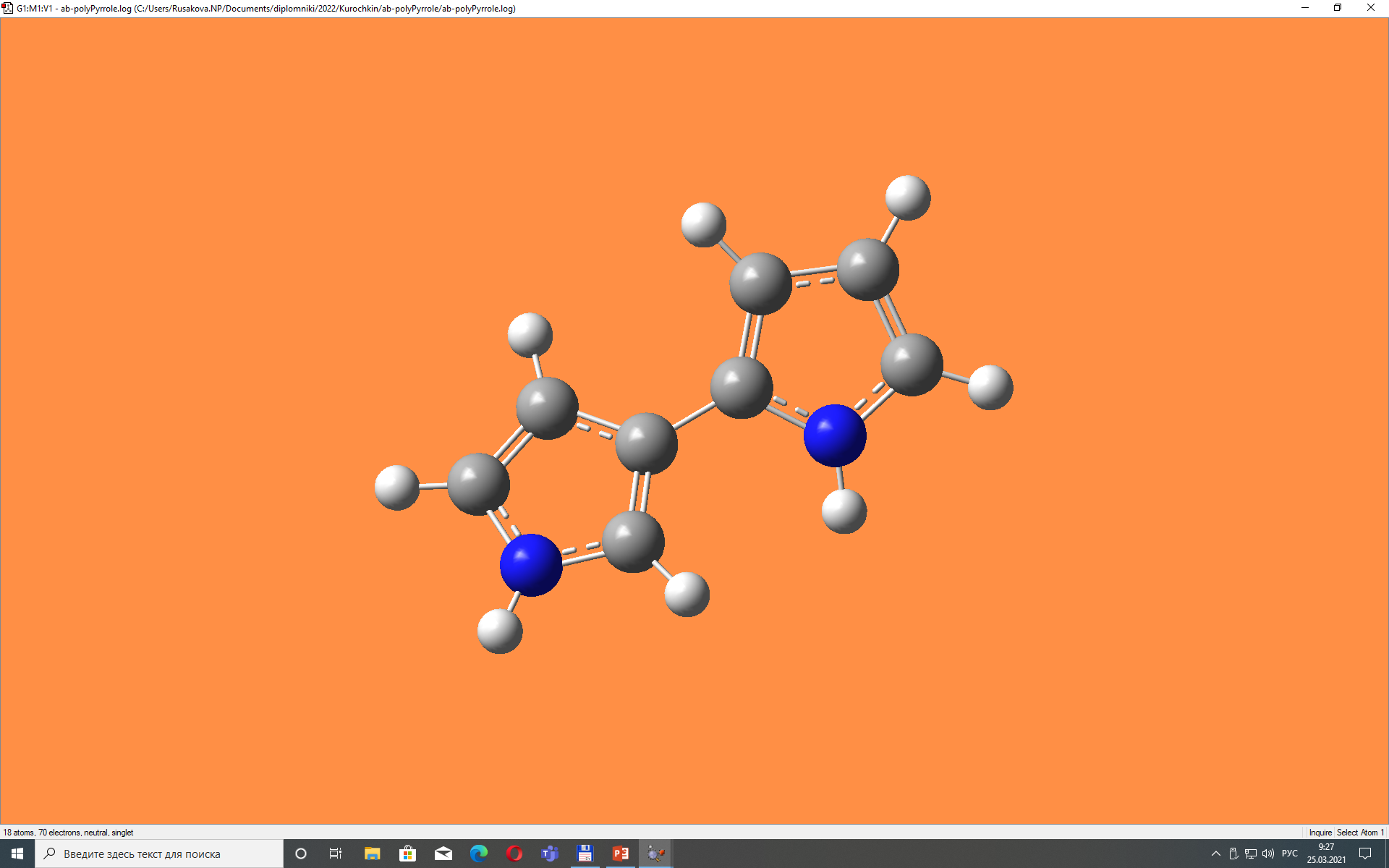 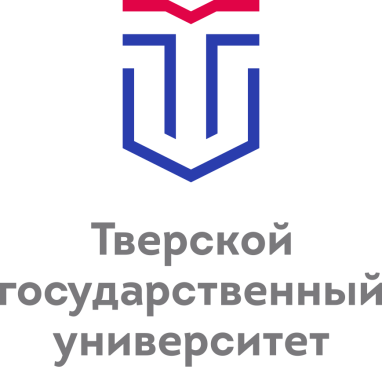 XXVII Каргинские чтения
Всероссийская научно-техническая конференция молодых ученых «Физика, химия и новые технологии»
ЭЛЕКТРОННЫЕ СВОЙСТВА
 ДИМЕРОВ ПИРРОЛА
Курочкин Г.А.
Н.П. Русакова, В.В. Туровцев
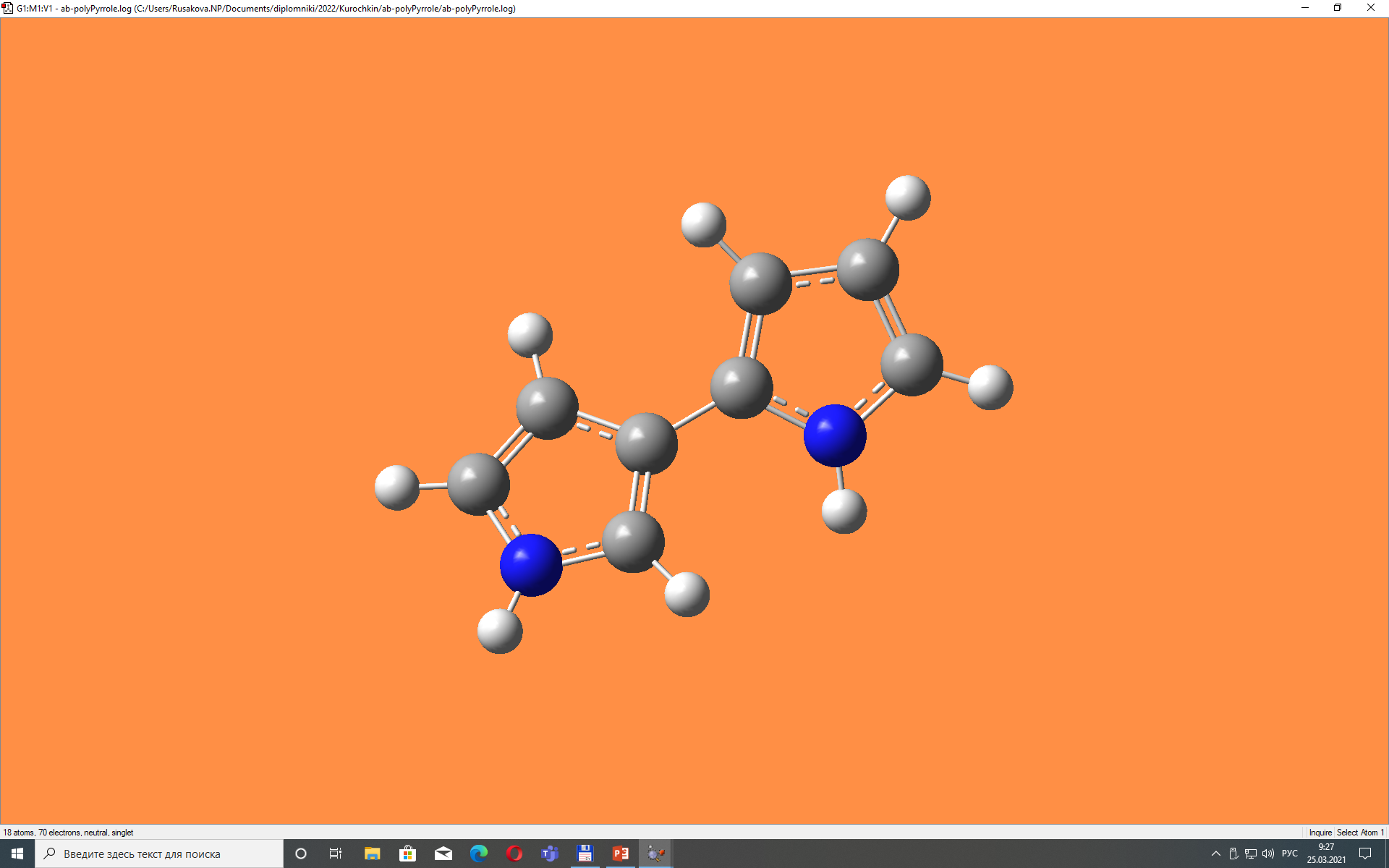 Химико-технологический факультет
Кафедра физической химии
Тверь 2021
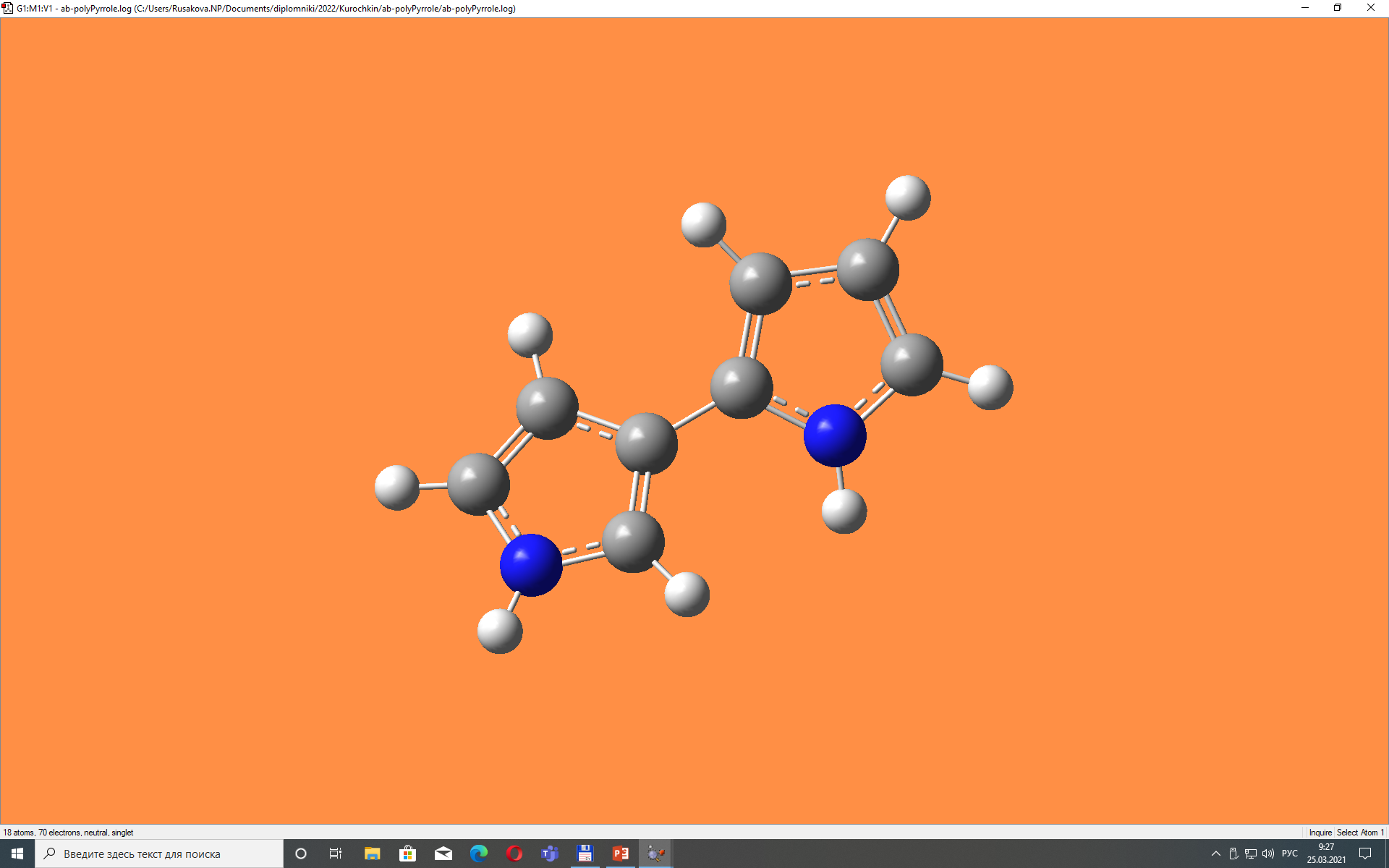 Актуальность и методология
2
Полипиррол широко используется в качестве изоляционного материала, однако его окисленная форма является хорошим электрическим проводником. В качестве мономеров пиррол и его производные входят в состав различных сложных веществ, дополняя или изменяя их физико-химические параметры и т.д. Это требует более детального исследования некоторых свойств соединений пиррола (н.п., электронных), которые удобнее проводить в постулатах квантовой химии.

Димеры пиррола оптимизированы методом B3LYP в программе Gaussian03.

Заряды атомов получены в рамках «квантовой теории атомов в молекулах» с помощью AIMALL.
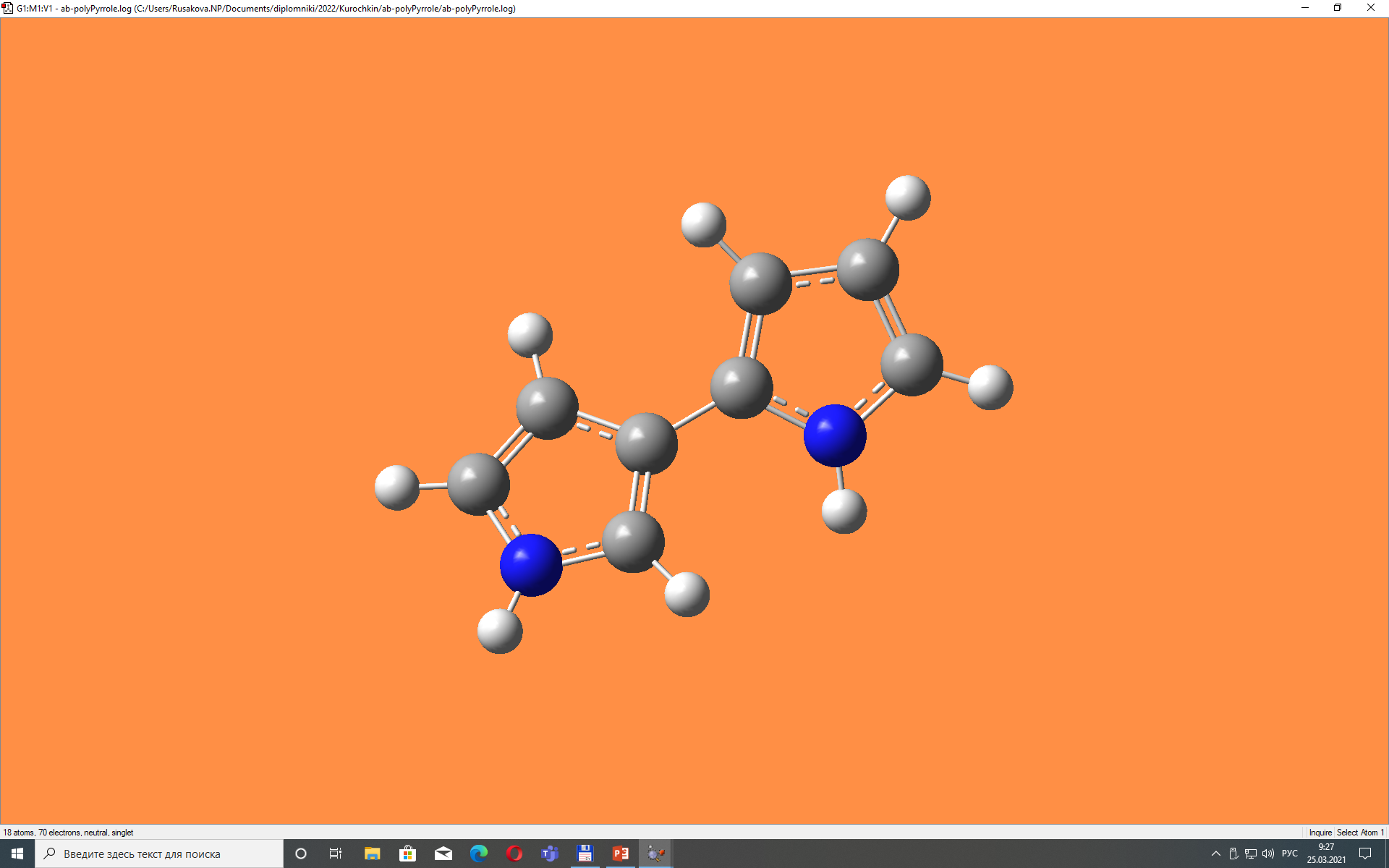 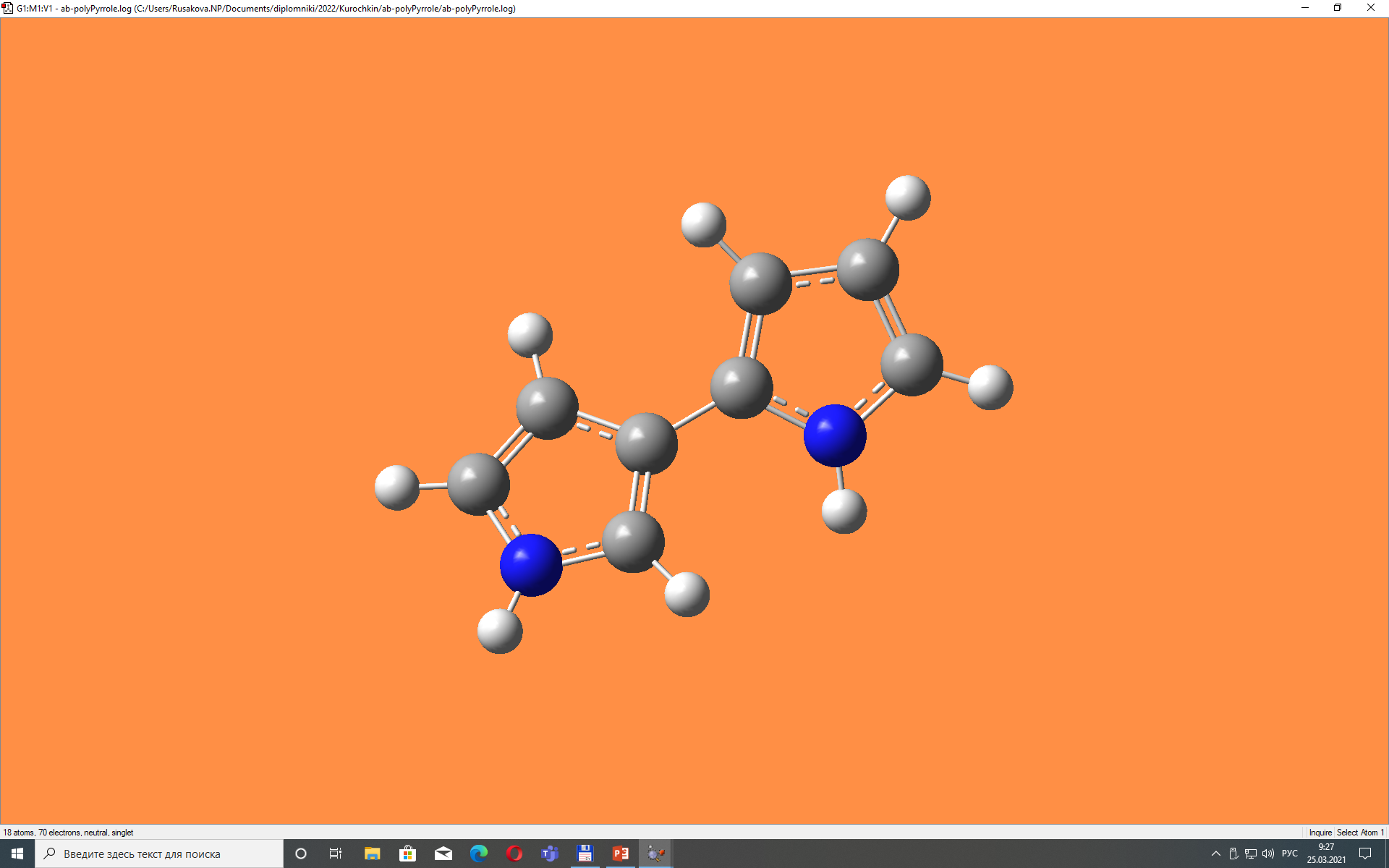 Объекты исследования
3
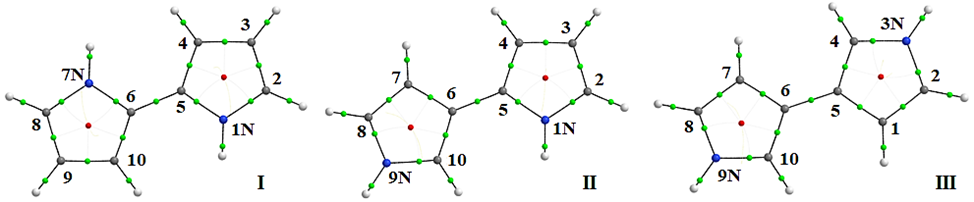 Рис.:
Оптимизированные молекулы димеров пиррола: 
αα'- дитиофен – соединение I, 
αβ - дитиофен – соединение II, 
ββ'- дитиофен – соединение III; 
показаны ядра атомов, их нумерация в циклах, критические точки (3; -1) и (3; +1).
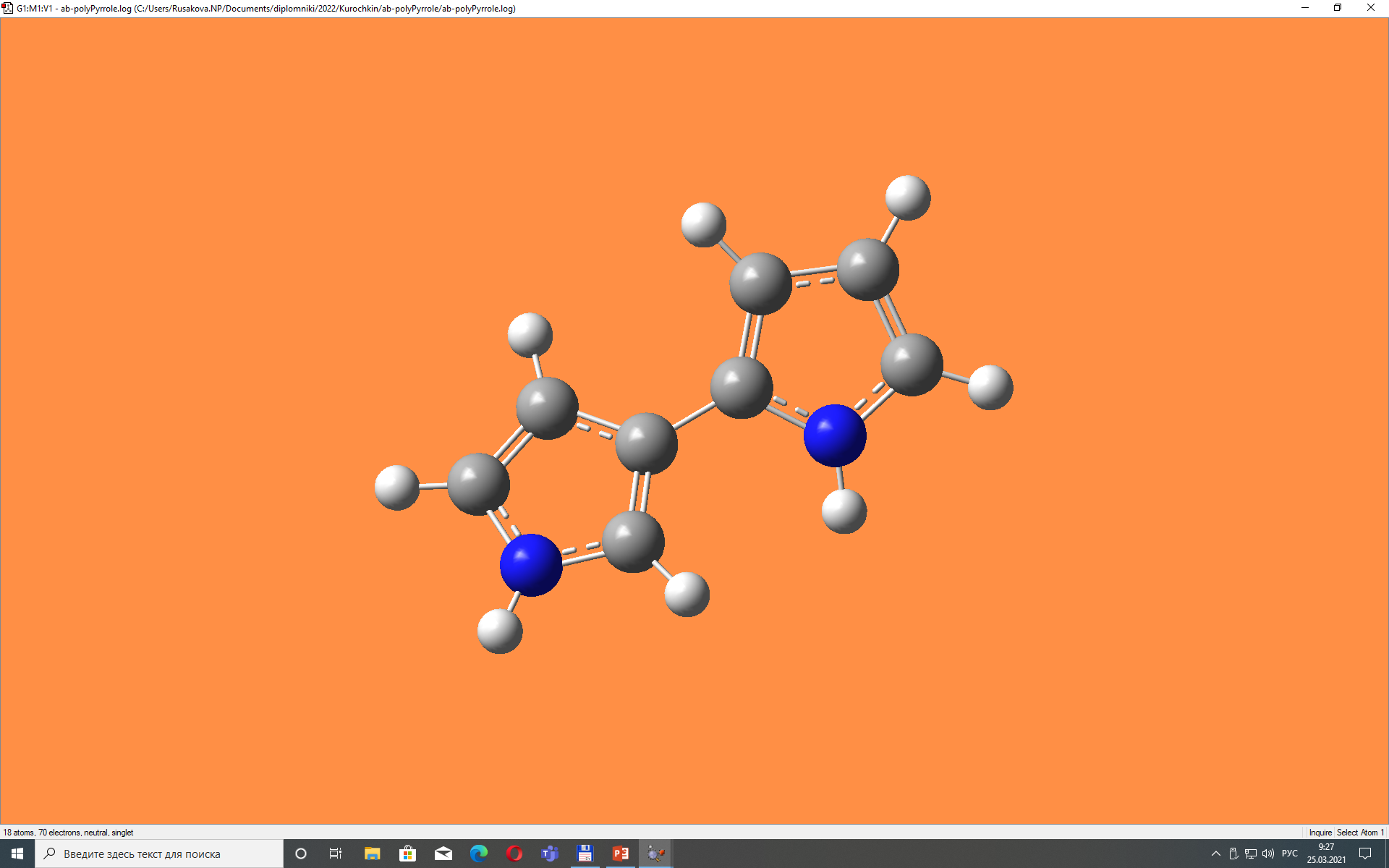 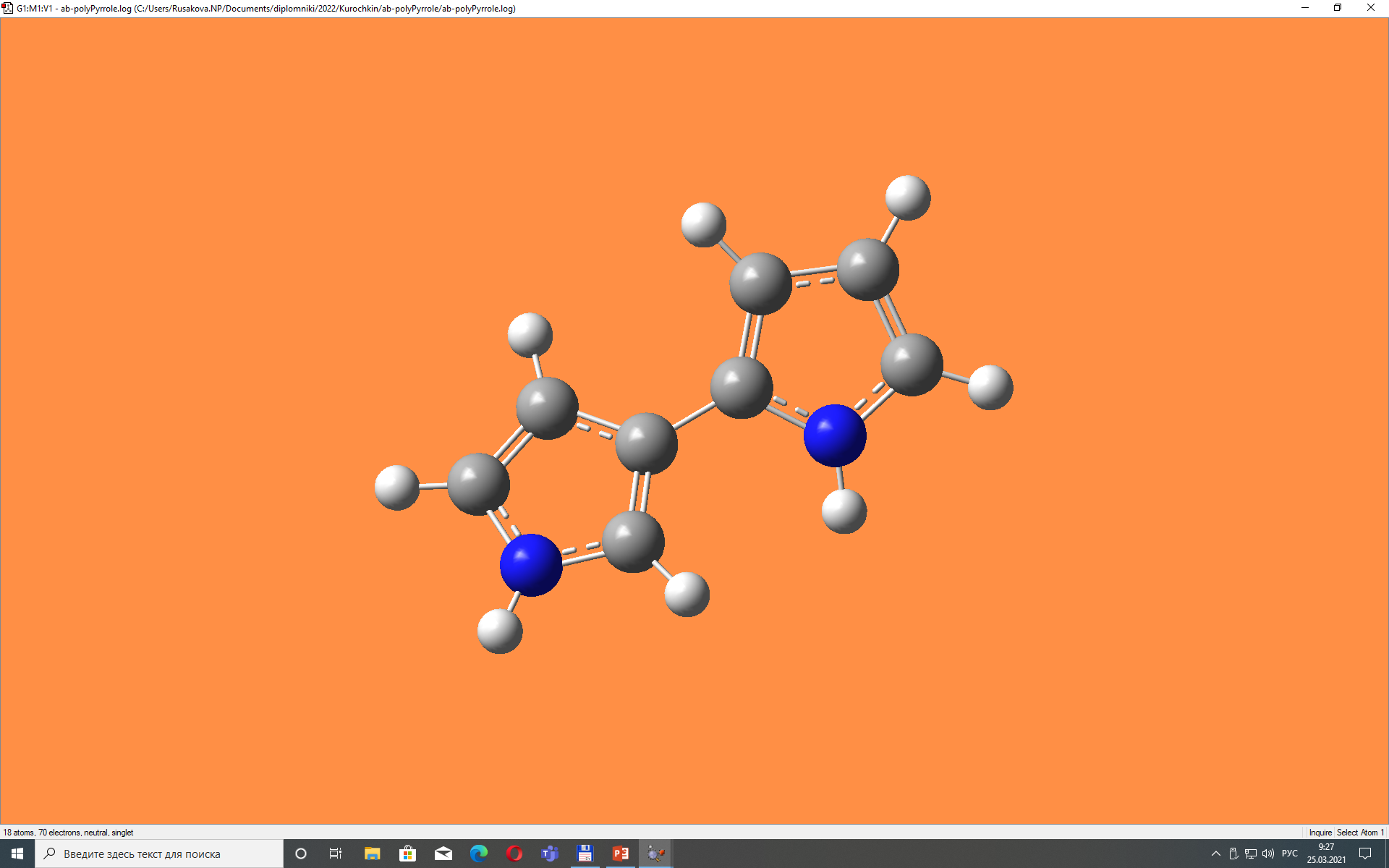 Заряды групп
4
Таблица: 
Заряды групп (q(R)) С, СН, NH димеров пиррола I, II, III, в а.е.*
*В затемненных ячейках выделены параметры азотосодержащих групп NH, нумерация групп соответствует Рис.
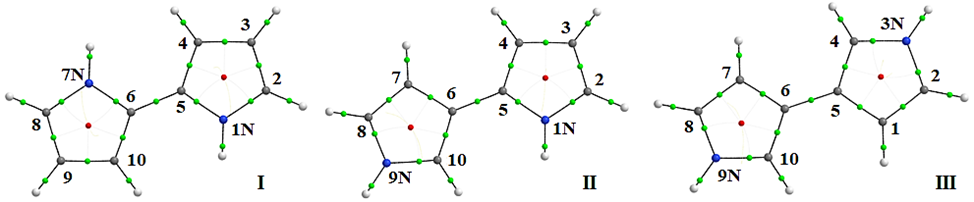 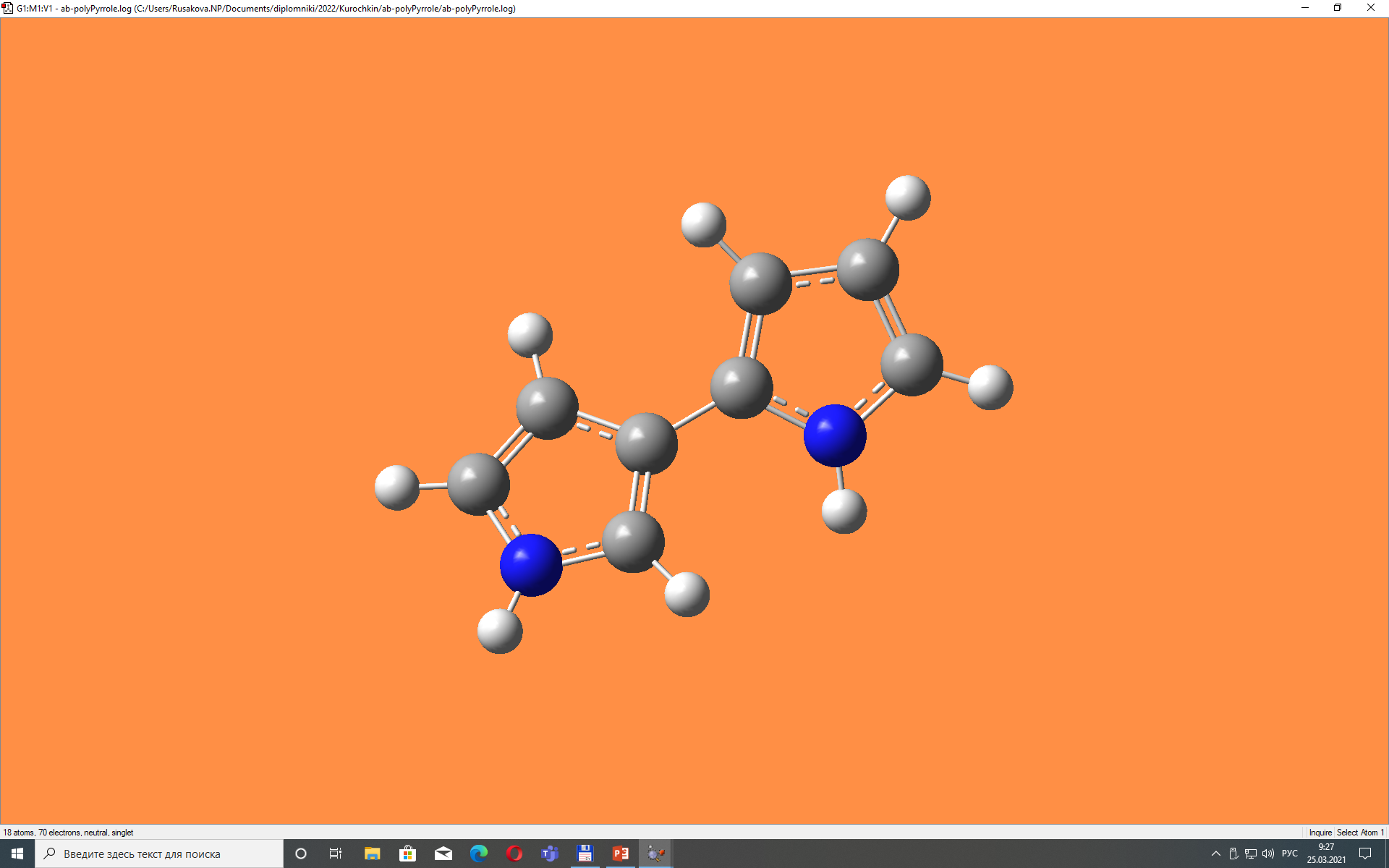 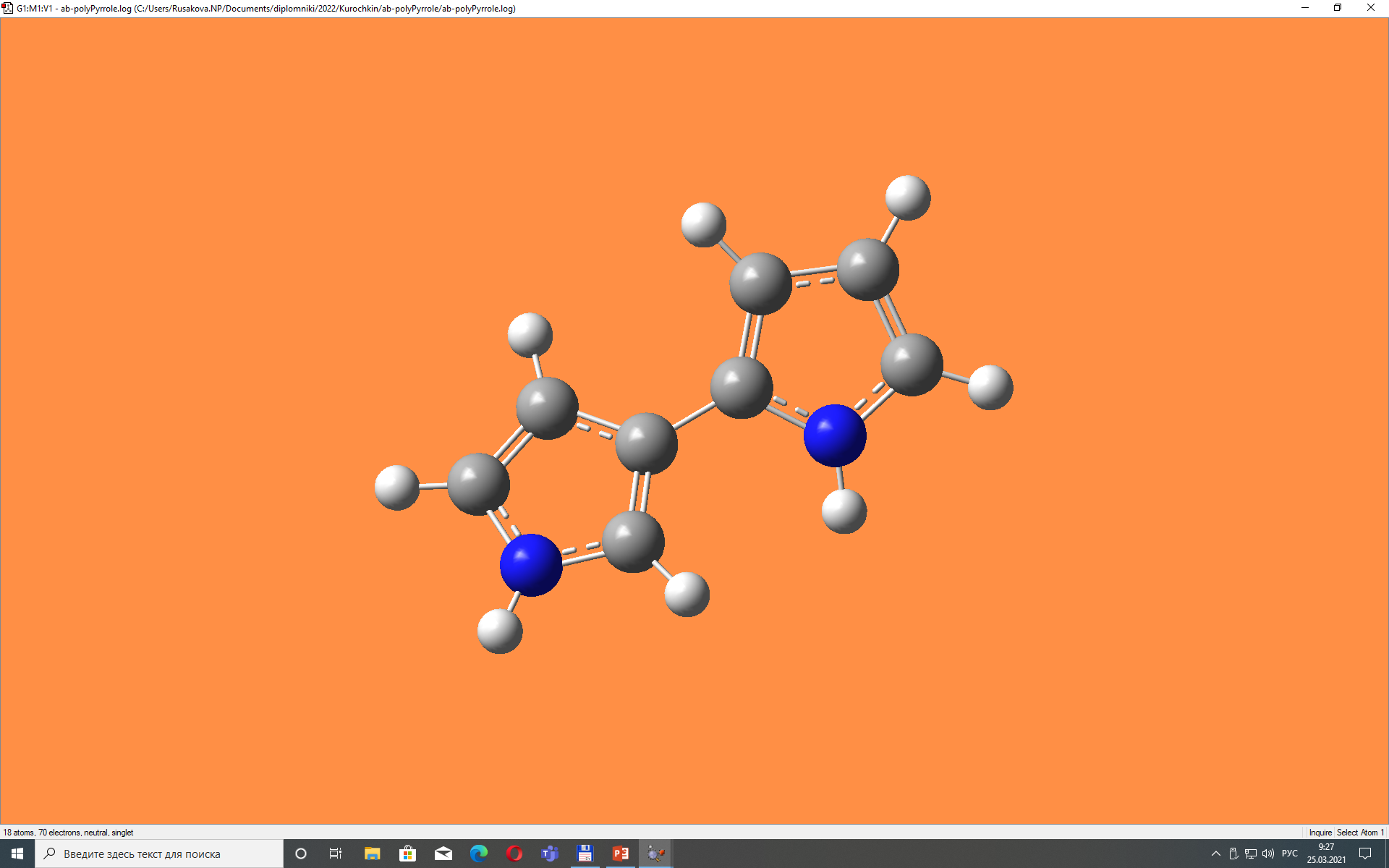 Обсуждение результатов
5
Рассмотренные димеры отличаются расположением групп NH относительно связи С-С, соединяющей ароматические кольца.
 Обладая отрицательной величиной q(R), NH проявляет индуктивный эффект на ближайшие CH и С, стягивая с них электронную плотность в свой атомный бассейн, это сопровождается увеличением q(СН) и q(С). 
Понижение q(NН) в молекулах от I к III связано с увеличением расстояния между ядрами (Rn) азота. Для первого димера Rn(I) = 3,69 Å, во втором - оно Rn(II) = 4,37 Å, а в третьем - Rn(III) = 5,86 Å. Увеличение Rn приводит к уменьшению взаимного влияния NH и снижению их q(NН).
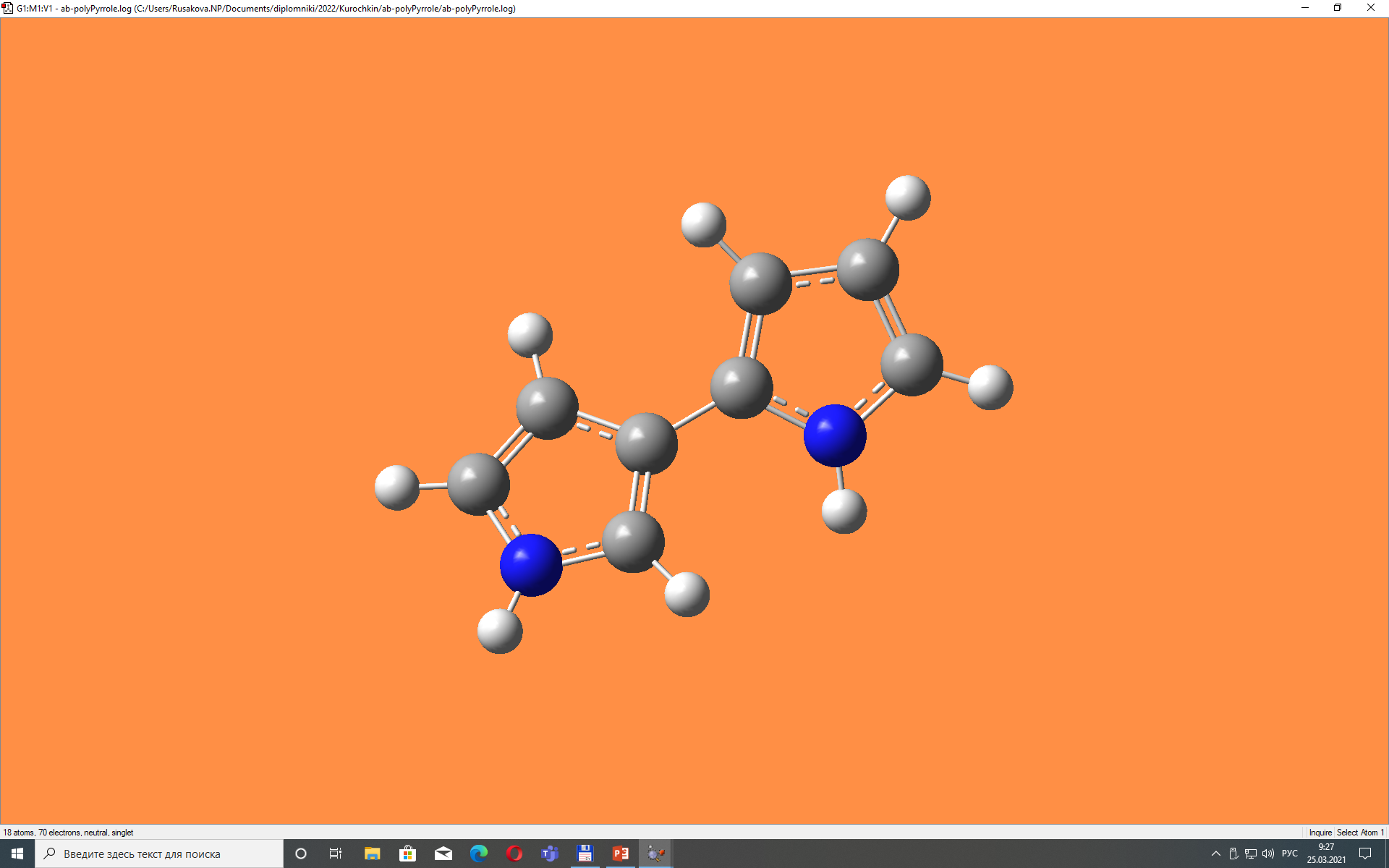 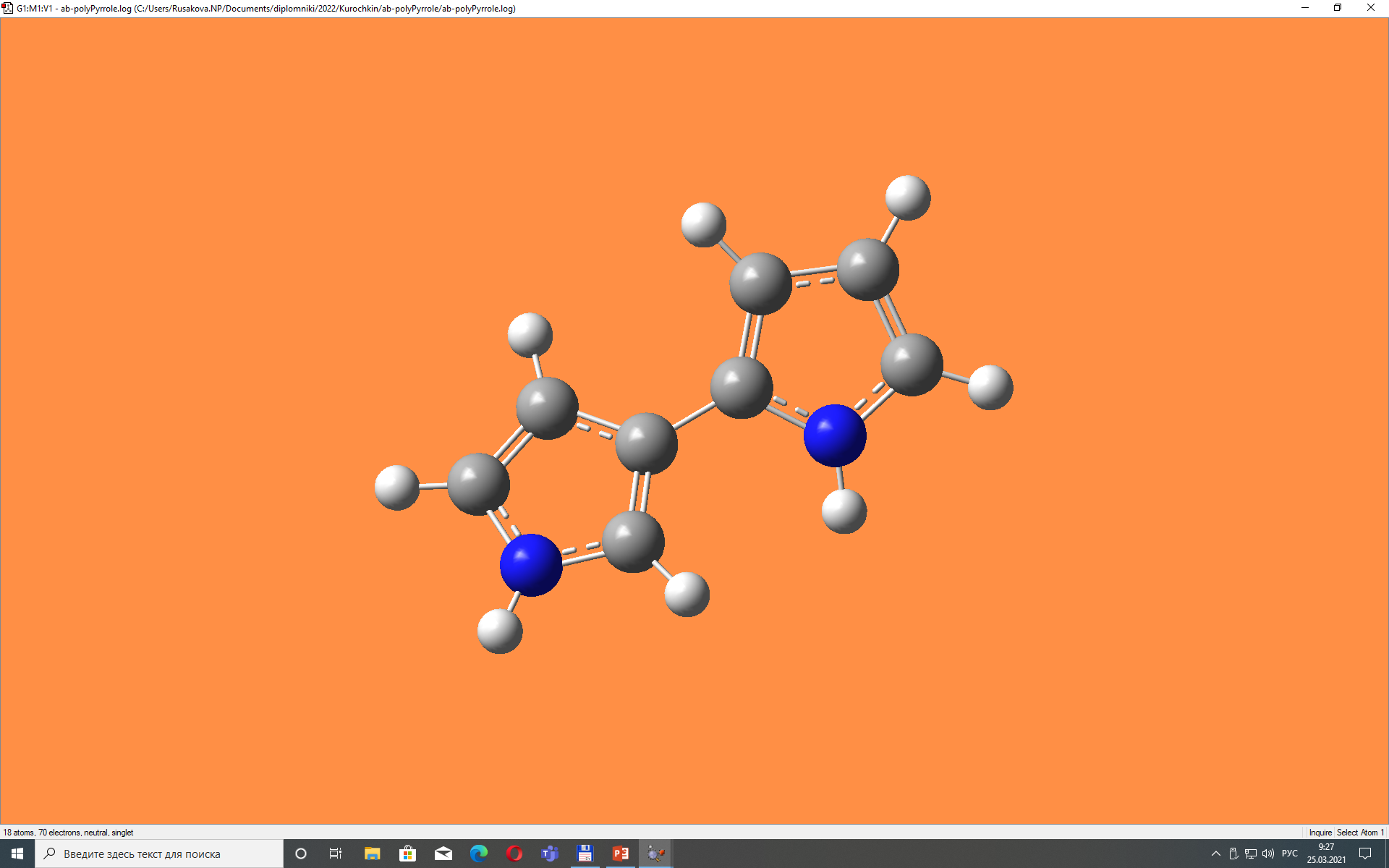 6
Спасибо за внимание!
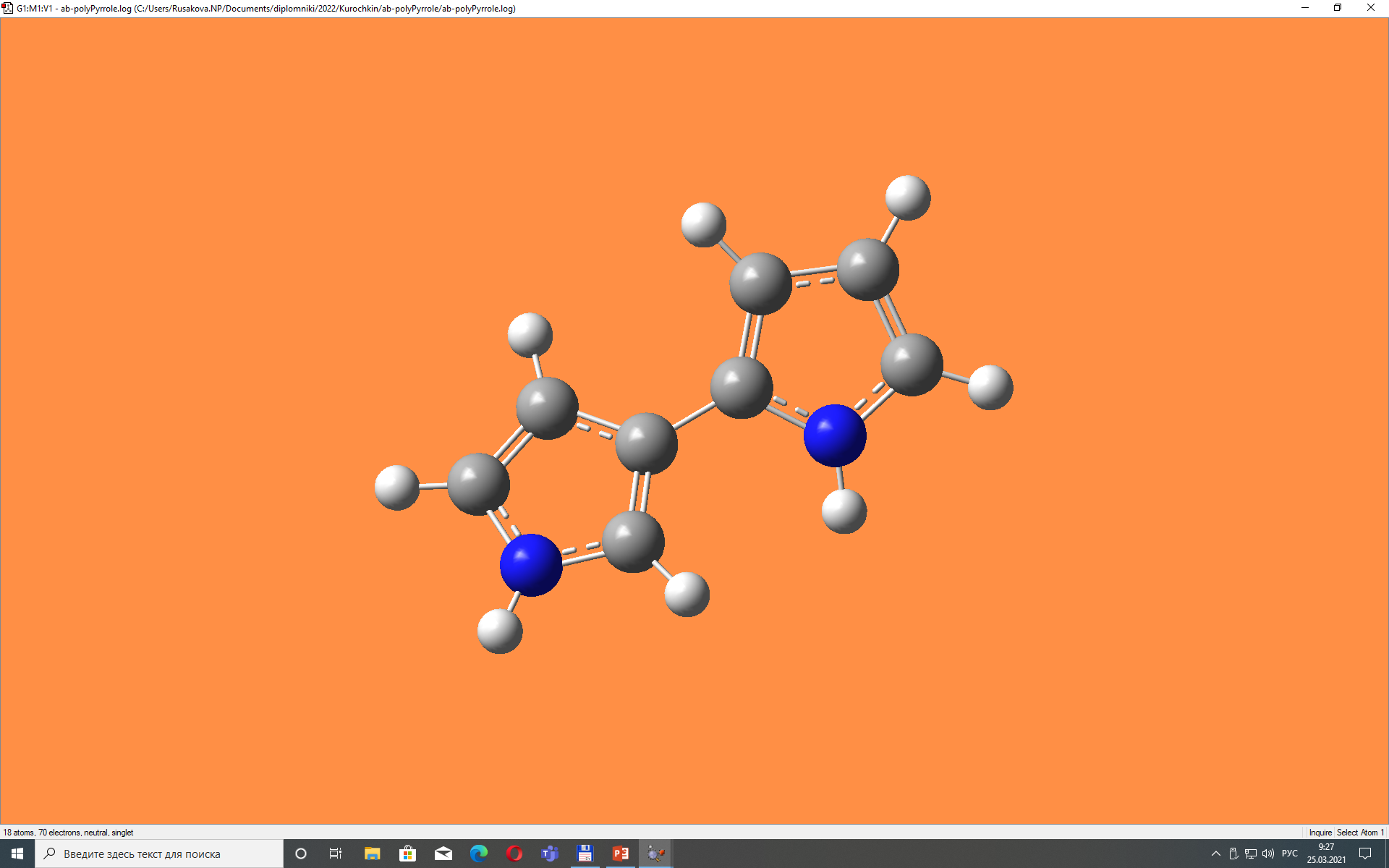